P4: specifying data planeshttp://P4.org
San Jose, March 11, 2015
Mihai Budiu
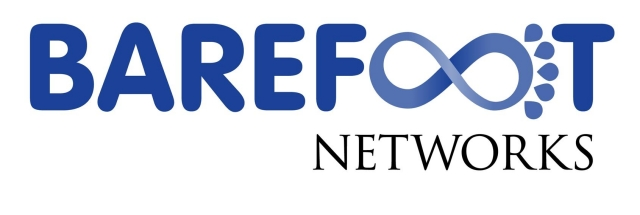 [Speaker Notes: The P4 language is still evolving.]
P4 Language Consortium
“Open for participation by any individual or corporation”
No membership fees.
http://p4.org
Language spec v1.0.2
Coming soon (3/2015): FOSS release of a reference P4 implementation
What do we want to achieve?
Datacenter
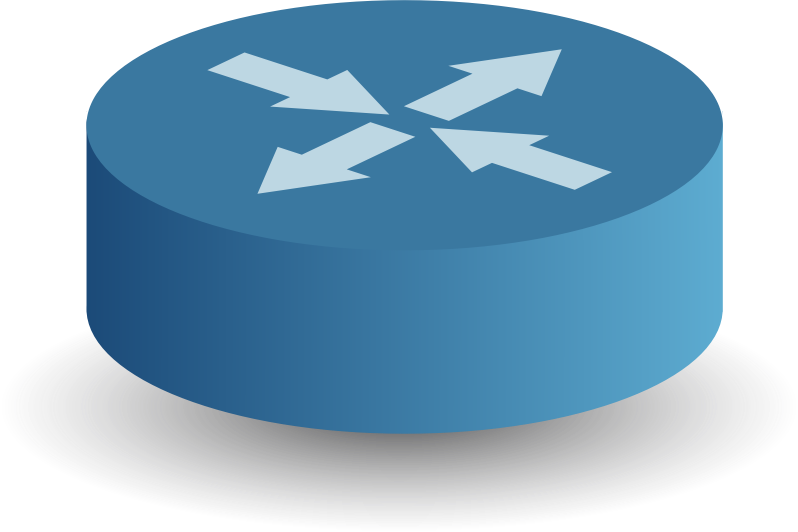 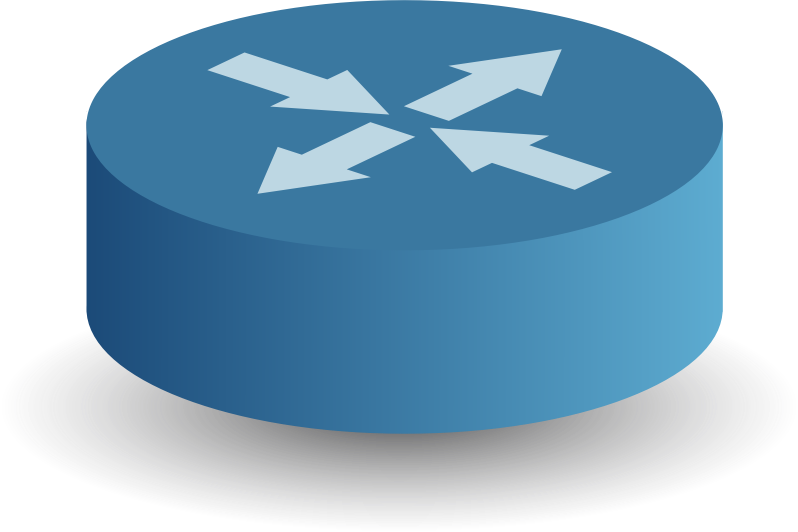 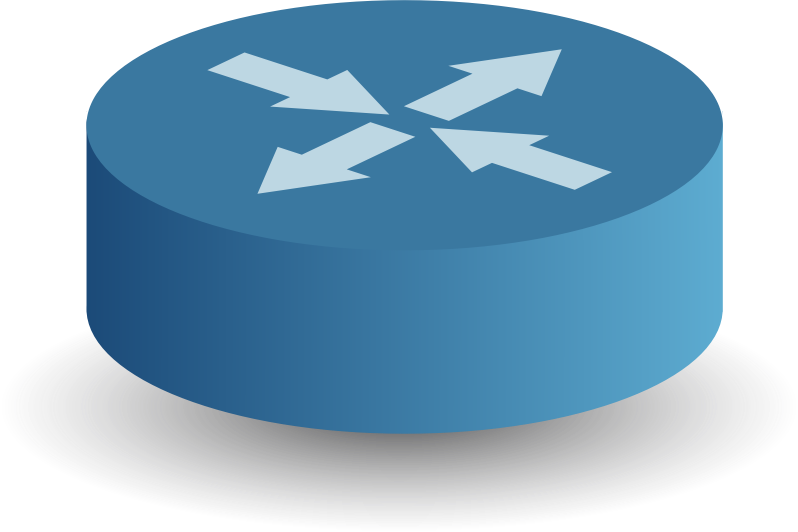 Currently most useful if you haveyour own network playground
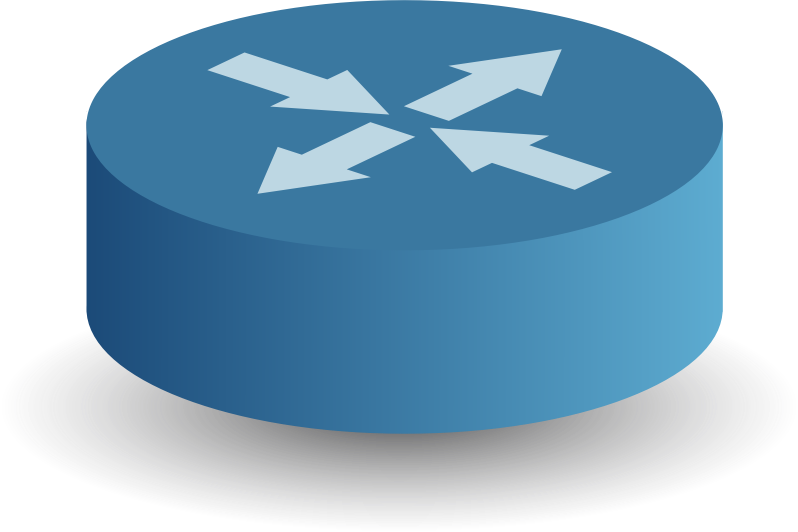 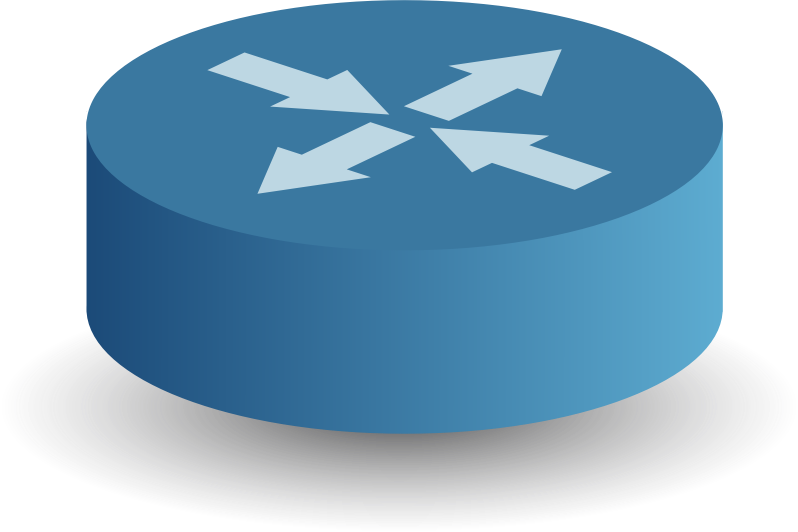 Switch
Standard protocols
Your own protocols
[Speaker Notes: P4 will make it possible to roll out new protocols and features (and remove old protocols too).
Today this is mostly useful within closed networks, e.g. datacenters, but this mechanism will accelerate protocol evolution and it may become applicable to broader ecosystems.]
Benefits
Implement (new) protocols
VxLAN: 175 lines
SAI: 543 lines
Low overhead (high speed)
Flexible forwarding policies
Improved signaling, monitoring, and troubleshooting
Change functionality with software upgrades
Use only what you need
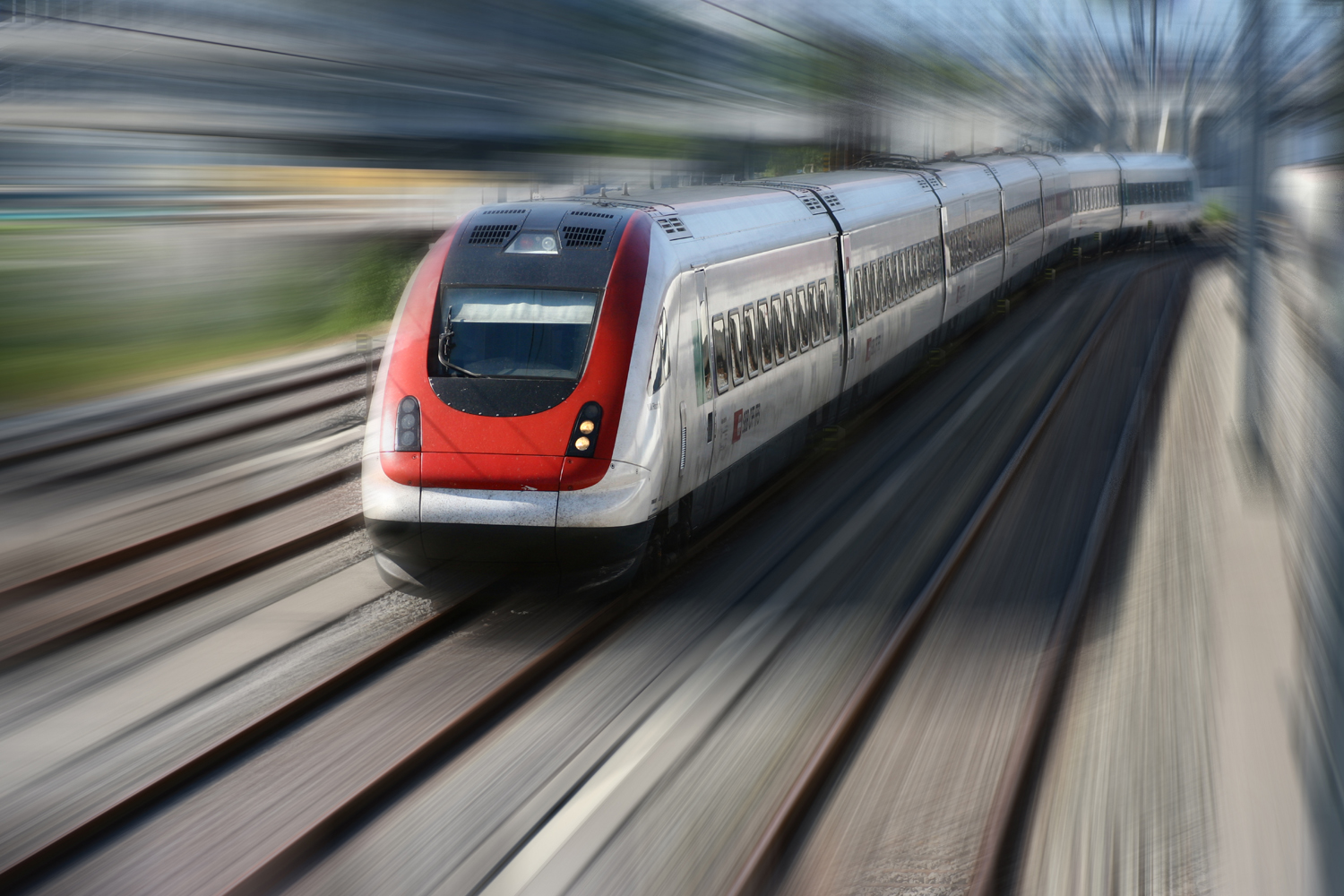 [Speaker Notes: P4 should enable all of these, without sacrificing performance. We want to be able to achieve Tbps switching speeds in programmable switches.]
P4 Scope
Control plane
Table mgmt.
Traditional switch
Control traffic
Packets
Data plane
P4 Program
Control plane
P4 table mgmt.
P4-defined switch
Data plane
[Speaker Notes: This is the P4 API: a new API between the control-plane and the data plane.
The data plane performs mostly stateless high-speed processing.
The data plane is lean and fast; most of the complexity is still in the control plane. P4 does not address this aspect.]
Q: Which data plane?A: Any data plane!
Programmable switches
FPGA switches
Programmable NICs
Software switches
You name it…
Control plane
Data plane
[Speaker Notes: P4 should be portable across a large spectrum of switch implementations.]
Data plane programmability
Programmableblocks
P4
P4
P4
Fixed function
[Speaker Notes: P4 expresses the behavior of significant data plane functions. It currently is not rich enough to describe the complete functionality of the data plane.]
How does it work?
Programmable
parser
Headers
eth
vlan
ipv4
Payload
Packet (byte[])
Queuing
Programmable
match-action
units
eth
ipv4
port
mtag
err
bcast
Metadata
Headers
Programmable
reassembly
eth
mtag
ipv4
Packet
[Speaker Notes: How is packet processing performed in P4?
This is a high-level view.]
P4 language
Programmable
parser
State-machine; bitfield extraction
Table lookup and update;bitfield manipulation; control flow
Programmable
match-action
units
Programmable
reassembly
Bitfield assembly
No: memory (pointers), loops, recursion, floating point
[Speaker Notes: The P4 language has elements corresponding to the previously-described function blocks: parsing, match/action, and reassembly.]
Parsing = State machines
header_type ethernet_t {
    fields {
        dstAddr : 48;
        srcAddr : 48;
        etherType : 16;
    }
}
Eth
VLAN
IPv4
IPv6
parser parse_ethernet {
  extract(ethernet);
  return select(latest.etherType) {
    0x8100 : parse_vlan;
    0x800  : parse_ipv4;
    0x86DD : parse_ipv6;
  }
}
New
TCP
[Speaker Notes: The parser is essentially a state-machine driven by the packet header.
It extracts packet fields into general-purpose registers (“metadata”).]
Match
﻿
table ipv4_lpm 
{    
	reads {
        ipv4.dstAddr : lpm;
   }
   actions {
        set_next_hop;
        drop;    
	}
}
Lookup key
[Speaker Notes: The Match performs table lookups based on metadata.
The table contents is managed by the control plane.]
Actions
action set_nhop(nhop_ipv4_addr, port) 
{    
	modify_field(metadata.nhop_ipv4_addr, nhop_ipv4_addr);    
	modify_field(standard_metadata.egress_port, port);    
	add_to_field(ipv4.ttl, -1);
}
[Speaker Notes: Actions are code fragments that manipulate metadata. They are driven by information obtained from table look-ups.]
Control-Flow
M/A
control ingress 
{
    apply(port);
    if (valid(vlan_tag[0])) {
        apply(port_vlan);
    }
    apply (bridge_domain);
    if (valid(mpls_bos)) {
        apply(mpls_label);
    }
    retrieve_tunnel_vni();
    if (valid(vxlan) or valid(genv) or valid(nvgre))    {
        apply(dest_vtep);
        apply(src_vtep);
    }
}
M/A
M/A
M/A
M/A
[Speaker Notes: P4 supports conditional forward-only control-flow.]
Reassembly
Driven by header types

add_header(ipv6);
remove_header(vlan);
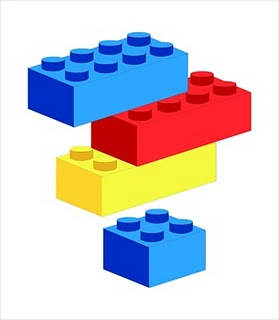 Table contents management
Control plane
Manage tables contents
(Tied to P4 program)
Data plane
[Speaker Notes: Table contents is uploaded into the data plane by the control plane.]
P4 Summary
Simple language
Parsing, bit-field manipulation, table lookup, control flow, packet reassembly
Efficient execution (high speed switching)
Simple cost model
Abstract resources
Portable
Expressive:
New protocols, forwarding policies, monitoring and instrumentation
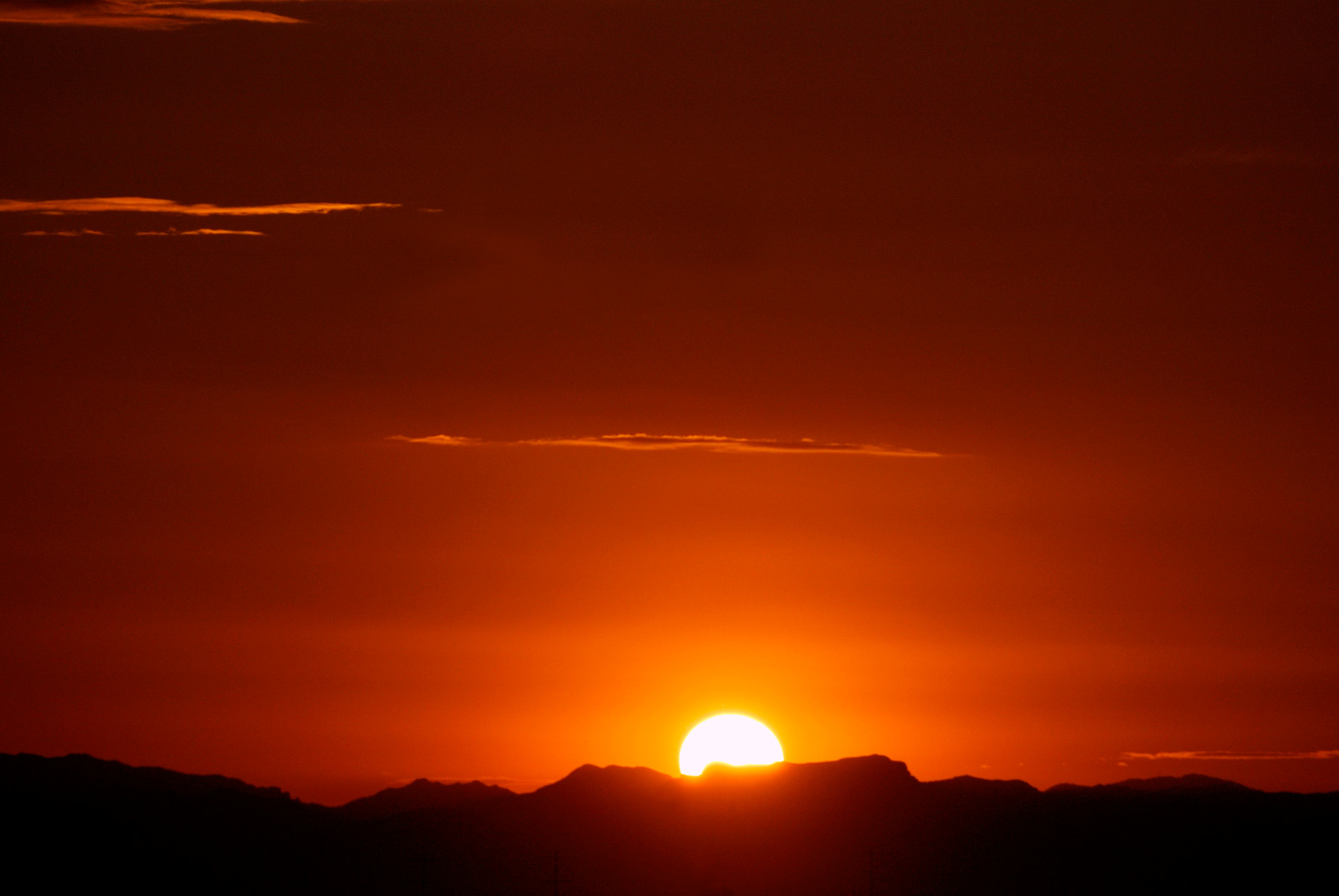 [Speaker Notes: We will release the first version of the language soon.
We are actively working on an improved version which fixed some shortcomings – which we plan to release as well.]
Creating a Programming Language Interfacein a place where there wasn’t one.
Control plane
The P4 Programming-Language Interface
Data plane